DEVELOPMENT OF END-TO-END DIGITAL SERVICES AND ELECTRONIC DOCUMENT FLOW ON THE ROUTES OF INTERNATIONAL TRANSPORT CORRIDORS IN THE CONDITIONS OF COVID-19

Alevtina Kirillova,
Head of the export logistics development project
JSC "Russian Export Center",
Doctor of technical sciences, professor

Natalia Ignatieva
Deputy division chief of the Department of analysis and statisticsJSC «Russian Railways»

Alexey Volodin, 
Ph.D., Associate Professor, Director of the Academy of Water Transport
Russian University of Transport (RUT-MIIT)

Pyotr Kurenkov, 
Doctor of Economics, Professor of the Department «Transport Management and Intelligent Systems»
Russian University of Transport (RUT-MIIT)

Sergey Filipchenko,
Ph.D. - head of the scientific and technical complex OJSC «NIIAS»
Moscow, Russia
Murmansk
MAIN EXPORT CORRIDORS OF THE RUSSIAN FEDERATION
S-N Direction: European part of Russia - Eastern, Central Europe and Scandinavia (sea)
Arkhangelsk
FINLAND
Part of the Pan-European Transport Corridor No. 1: Kaliningrad - Riga, Gdansk - Sweden, Denmark
Vysotsk
TCM branch: Krasnoyarsk, Khabarovsk -
Vladivostok / Nakhodka –Grodekovo –Harbin (China); Posyet / Zarubino -
Kraskino - Hunchun (China) (sea, railway, car)
St. Petersburg
Helsinki
Vologda
Tallinn
Kirov
ESTONIA
Permian
Yekaterinburg
Tyumen
Tver
N. Novgorod
Riga
Krasnoyarsk
LATVIA
Izhevsk
Moscow
Kurgan
Novosibirsk
Chelyabinsk
Omsk
Taishet
LITHUANIA
Ufa
Kaliningrad
Kazan
Petropavlovsk
Gdansk
Ryazan
Minsk
Kaluga
Samara
Penza
BELARUS
Irkutsk
Berlin
Warsaw
Brest
Tambov
Bryansk
Chita
Ulan-Ude
Ozinki
Saratov
POLAND
Liski
GERMANY
Nur Sultan
Kiev
Kharkov
Zabaikalsk
Naushki
Part of the Pan-European Transport Corridor No. 2: Yekaterinburg -
Nizhny Novgorod - Moscow - Smolensk - Brest,
Minsk (Belarus) - EU
UKRAINE
Shahty
Volgograd
KAZAKHSTAN
Khabarovsk
MONGOLIA
Harbin
Ulaanbaatar
Rostov-on-Don
Kishinev
Suifenhe
Astrakhan
ROMANIA
Khorgos
Urumqi
Olya
Pogranichniy
Bucharest
Pyatigorsk
Novorossiysk
Ussuriysk
Hunchun
Direction S-N:
European part of Russia - Caspian Sea - Iran (sea)
Vladikavkaz
Vladivostok
Zarubino
Makhachkala
GEORGIA
Tbilisi
CHINA
Beijing
Baku
Part of the Pan-European Transport Corridor No. 9: Istanbul (Turkey) - Bryansk-Moscow-St. Petersburg-Vyborg - Helsinki (Finland)
Stambul
AZERBAIJAN
TURKEY
Corridors passing through Russia:
North-South - Countries of Eastern, Central Europe and Scandinavia - European part of Russia - Caspian Sea - Iran - India, Pakistan, etc.

Transsib - Central Europe - Moscow - Yekaterinburg - Krasnoyarsk - Khabarovsk - Vladivostok / Nakhodka. Branch system: to St. Petersburg, Kiev, Novorossiysk, Kazakhstan, Mongolia, China and Korea. Interfacing with pan-European transport corridors № 2,3, 9


Primorye 1                                 Primorye 2                  Pan-European TC No. 1
Branch of TSM: Moscow - Samara, Ufa, Chelyabinsk-Kazakhstan (railway)
TCM branch: Krasnoyarsk, Novosibirsk, Ulan-Ude - Mongolia, China (railway)
Tehran
TCM branch:
Moscow - Kiev (railway, car)
ИРАН
TCM branch: Moscow - Moscow-Novorossiysk-Middle East, Africa, Asia, Europe, America (sea)
Direction S-N: European part of Russia - Sea of Azov - Vladikavkaz, Georgia (railway and car)
INDIA
Pan-European TC No. 2                         Pan-European TC No. 9
Mumbai
Foreign hubs
2
LIST OF EXPORT CORRIDORS OF THE RUSSIAN FEDERATION
1
3
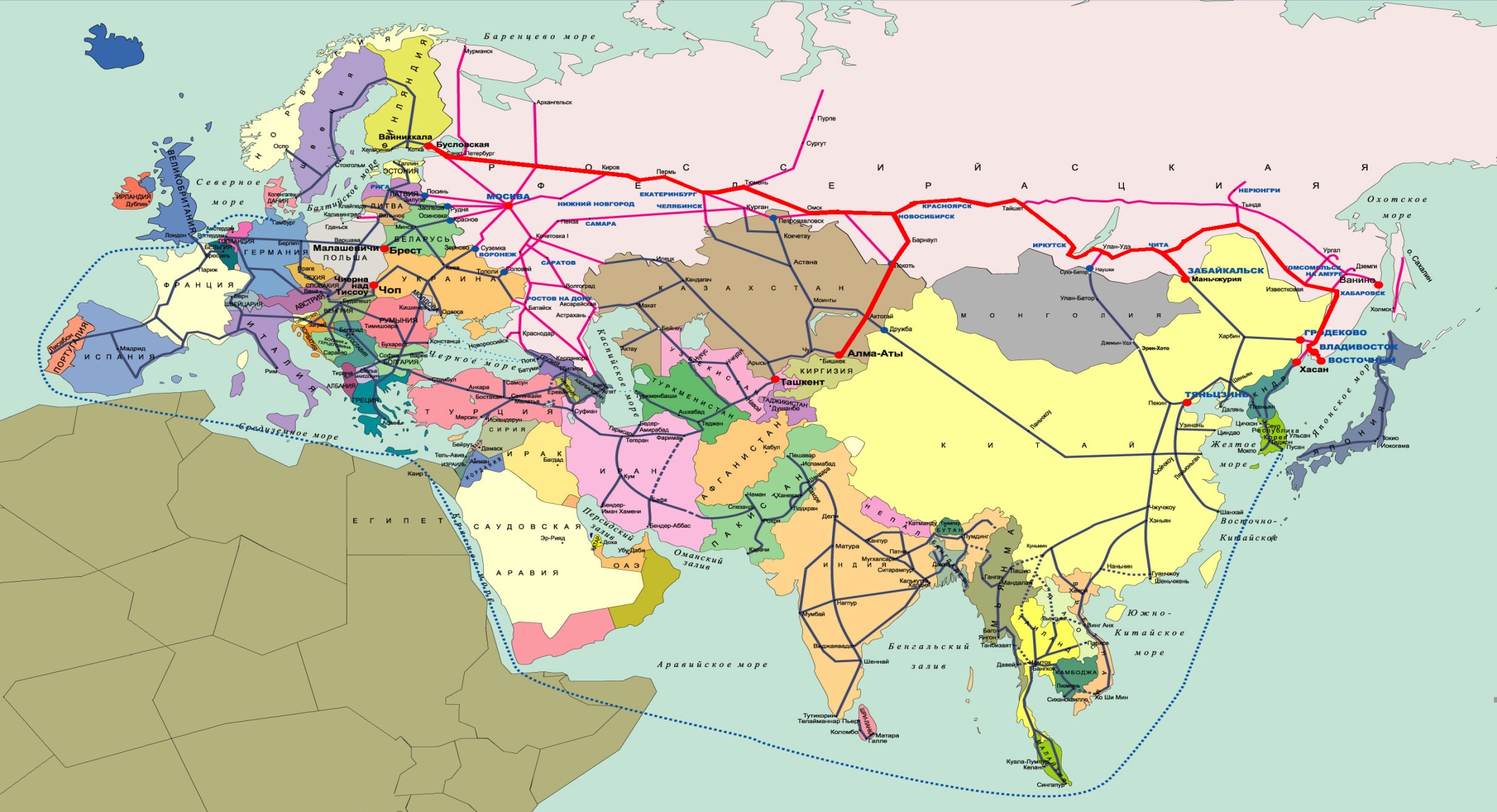 Area of freight East-West on a single transportation document CIM / SMGS - need an electronic invoice in the format of CIM-SMGS
CIM/SMGS consignment note shall be issued for carriage by Railways applying different transport law
The main question is how do we work tomorrow?
Thank you for your attention!  Merci pour votre l'attention!  Danke fur Ihre Aufmerksamkeit!  
Dank u voor uw aandacht!  Tack för er uppmärksamhet!  Takk for oppmerksomheten!
Tak for din opmærksomhed!  Obrigado pela vossa atenção!  Grazie di attenzione! 
Gracias por su la atención!  Kiitos huomiota!  Tänan teid tähelepanu eest!  
Paldies par uzmanību!  Таны анхаарлын төвд баярлалаа!  Назарларыңызға рахмет!
Ташаккур барои таваҷҷӯҳатон!  Dėkojame už Jūsų dėmesį!  Dziękuję za uwagę!   
Дякуємо за увагу!   Дзякуем за ўвагу!  Ďakujem vám za pozornosť! Dankie vir die aandag!
Hvala za vašo pozornost!  Vă mulțumesc pentru atenție!  Благодаря за вниманието!  
Хвала вам на пажњи!  Hvala na pažnji!  Ви благодариме за вашето внимание!      
Σας ευχαριστώ για την προσοχή σας!  Игътибарыгызга рәхмәт!  İlginiz için teşekkür ederiz!
תודה על תשומת הלב שלך!  דאנק איר פֿאַר אייער אכטונג!  Terima kasih atas perhatian Anda!   
感謝您的關注！ أشكركم على اهتمامكم!  ご清聴ありがとうございました!  आपका ध्यान के लिए धन्यवाद!   당신의주의를 당신을 감사하십시오!  ขอบคุณสำหรับความสนใจของคุณ!  ا تشکر از توجه شما!  Շնորհակալություն ուշադրության համար!  მადლობას გიხდით ყურადღებისთვის!     
E'tiboringiz uchun tashakkur!  Diqqət üçün təşəkkür edirik!  Terimakasih atas perhatiannya!
Конул бурганын учун рахмат!  আপনার মনোযোগের জন্য আপনাকে ধন্যবাদ! 
ဂရုစိုက်တဲ့အတွက်ကျေးဇူးတင်ပါတယ်!  Üns bereniňiz üçin sag boluň!  دىققەت قىلغىنىڭىزغا رەھمەت!  
Eskerrik asko arretarengatik! Gràcies per l’atenció! Salamat sa atensyon!